Module 6 Day 2From genetic maps to medicine – Using human genomics for preclinical drug target validation and safety evaluation
Pharmacokinetics vs pharmacodynamics
Pharmacokinetics 
what the body does to the drug (ADME – absorption, distribution, metabolism and excretion)
Traditionally what the field of pharmacogenetics has been about 
GWAS of drug response likely picks up variants that affect drug pharmacokinetics and perhaps heterogeneity in disease aetiology


Pharmacodynamics
What the drug does to the body i.e. what is its mechanism of action and how strongly does it bind to the target


What does modulating the drug target do to the body – predicting drug effects
The drug discovery & development pipeline
Basic research
(3-6 years)
Preclinical studies
(1-2 years)
Clinical Studies
(4 – 7 years)
FDA review and approval
(1 -2 years)
Post-market monitoring
(indefinite)
Disease biology 
Target identification
Compound screening
Lead identification and optimization
In vitro and in vivo (in at least 2 different animals) efficacy and toxicology
Pharmacovigilance
Observational studies
Phase 1 – drug safety in healthy volunteers <100
Phase 2 – efficacy in patients (100-300)
Phase 3 – efficacy compared to placebo or existing treatments (1000+)
90% of drugs fail in human clinical trials
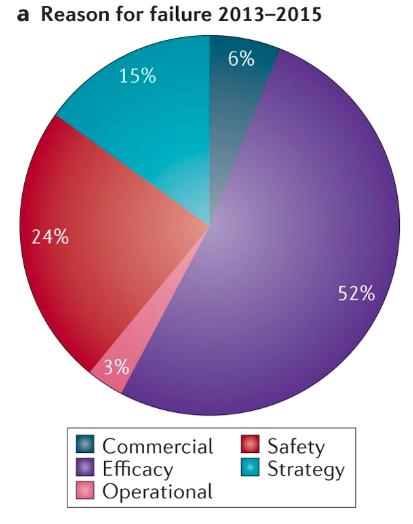 Lack of efficacy

Unmanageable toxicity

Poor drug-like properties (solubility, stability, in vivo pharmacokinetics

Strategic: lack of commercial interest and change in therapeutic focus
Harrison Nature Reviews Drug Discovery 2016
Extrapolating drug effects in humans
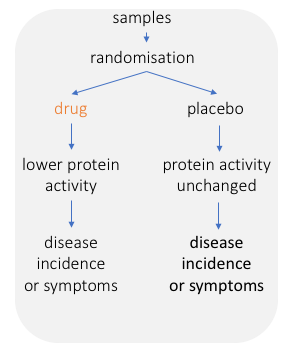 Animal studies and isolated systems (cells, tissue preparations) do not always translate to in vivo effects in humans
Unsuitable drug target in humans
Drug pharmacokinetics (drug metabolism, tissue absorption) – genetic variation may also play a role

Gold standard for testing in humans using a randomised control trial (RCT) – the final step of the process is the most costly and highest risk
Reducing risk of failure
Improved pre-clinical prediction of drug target effects in humans
Using genomics data to predict the effects of modulating a drug target in humans – Mendelian randomisation
Using genetics for drug target validation - Mendelian randomisation (MR)
PCSK9: Genetic mutation to groundbreaking therapy
2005 Cohen et al Nature Genetics
Loss-of-function (LOF) mutations in PCSK9 gene in African-Americans associated with:
Substantially lower cholesterol
Reduction in risk of cardiovascular disease
No other health problems - safety

2015 first approved PCSK9 inhibitor
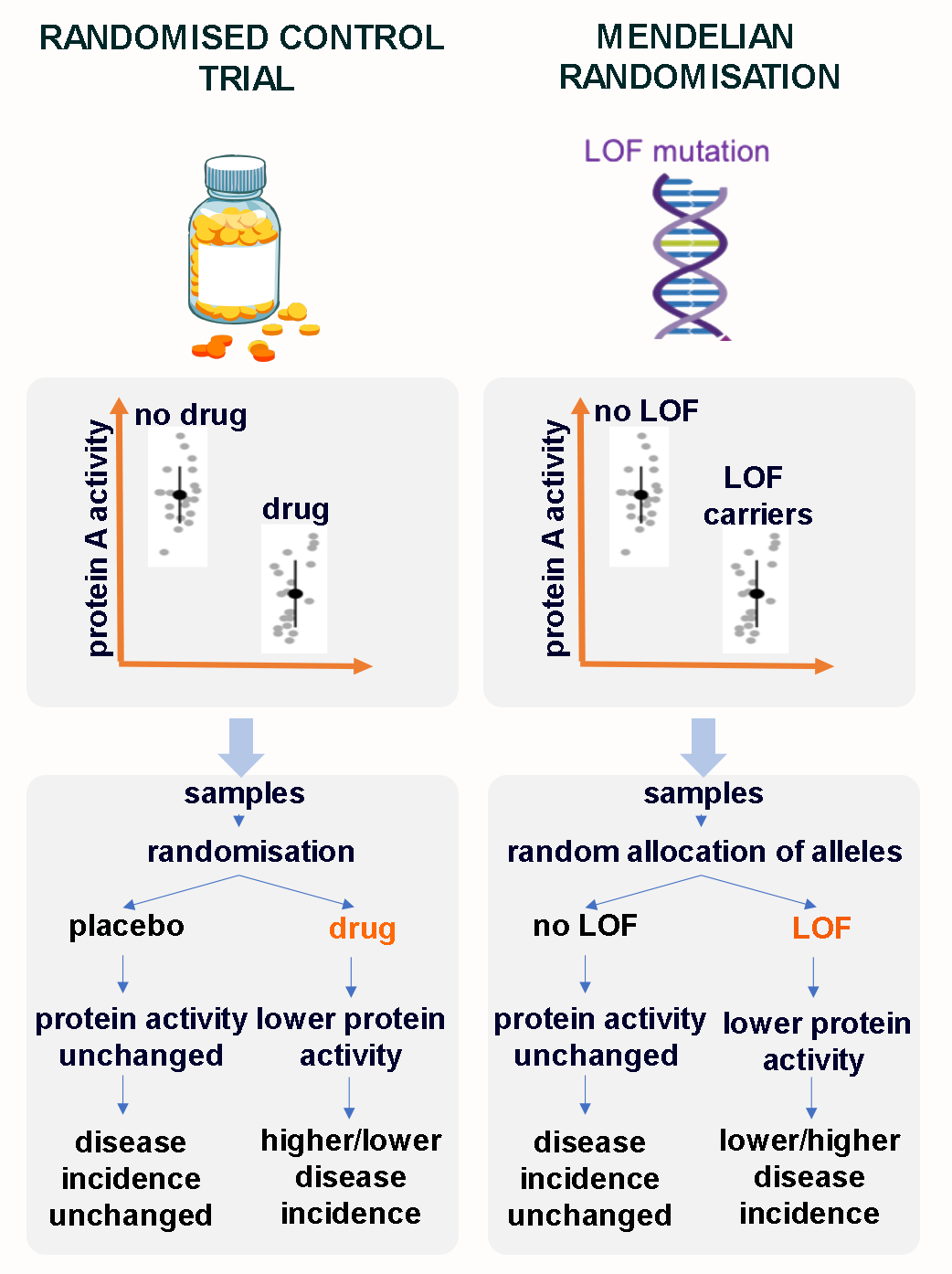 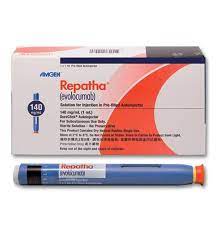 lower
lower
LOF/GOF as instruments for MR
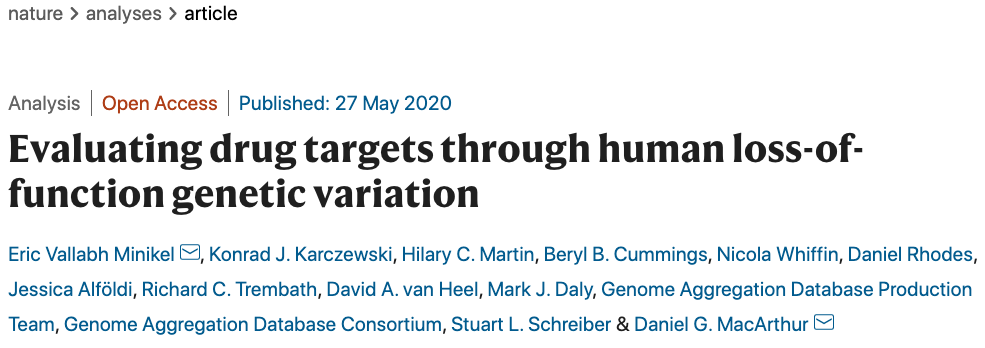 Genome Aggregation Database (gnomAD) 
Whole exome data in > 125,000 individuals
Predicted LOF (nonsense, essential splice site, and frameshift variants)
Individuals with LOF are very rare
Conclusion at the time – would require sample sizes that are 1000x bigger
eQTLs as instruments for MR analysis
RCT
MR
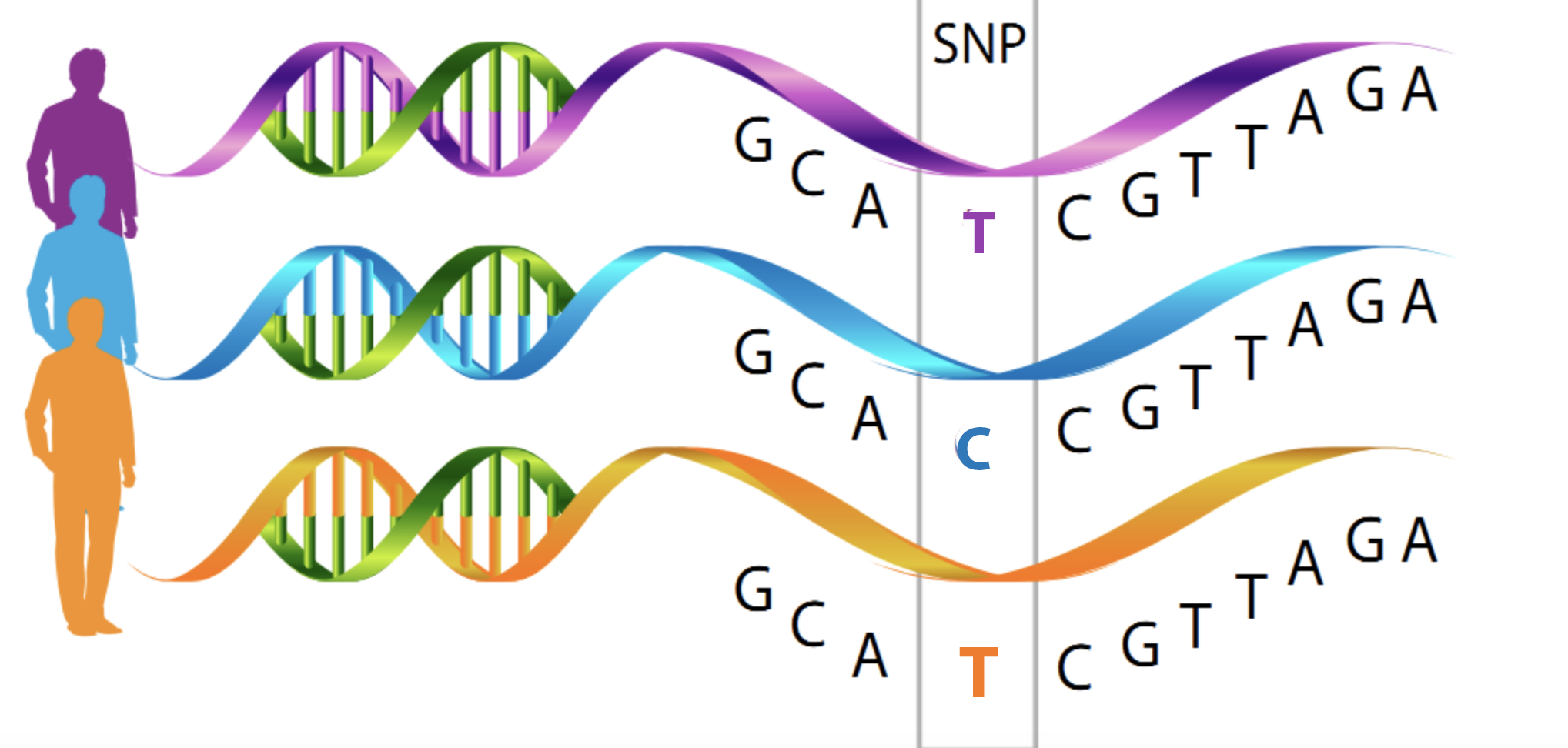 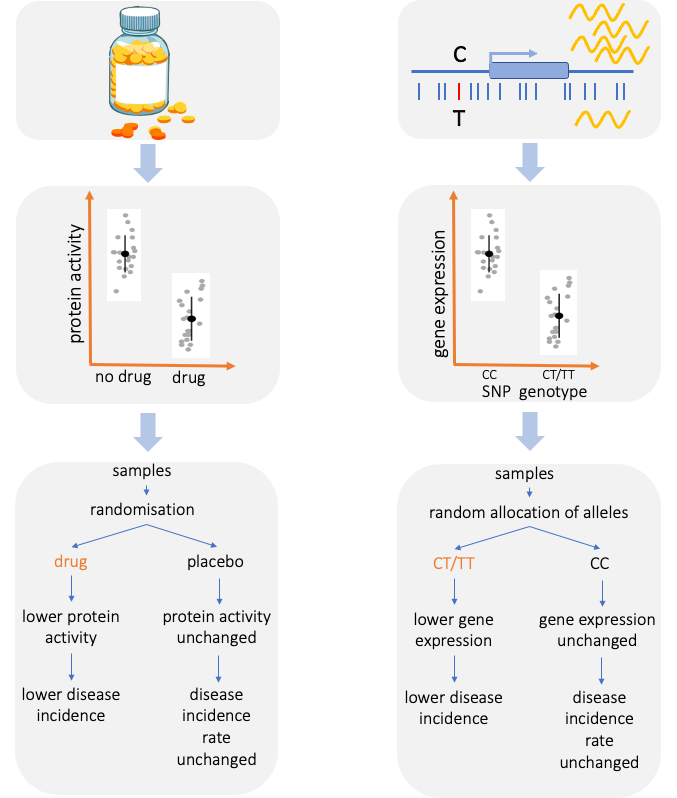 cis-eQTLs as proxies for drug exposure.

PROS:
Gene expression easily measured in different tissues

CONS:
Gene expression does not always translate to protein levels or activity
Sonia Shah
pQTLs as instruments for MR analysis
RCT
MR
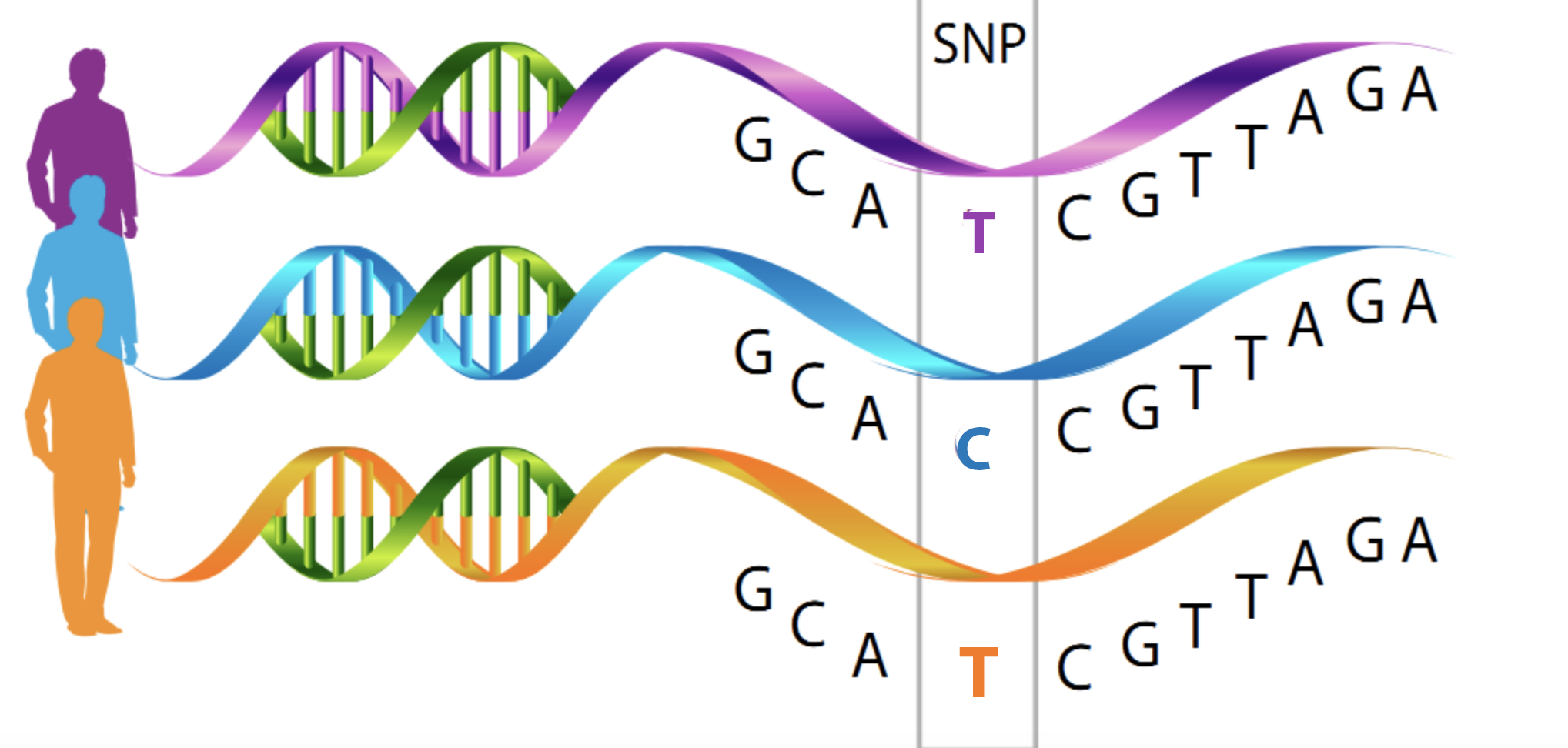 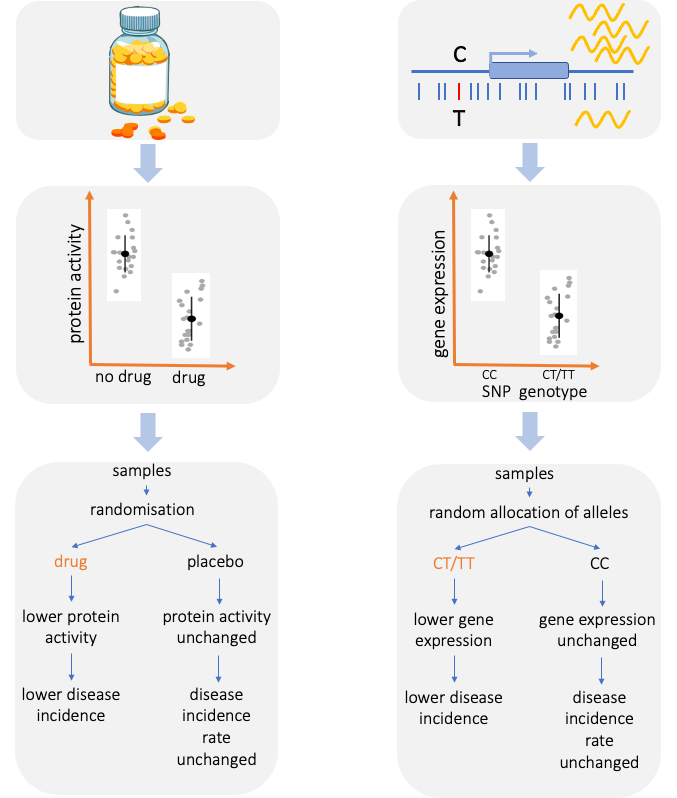 pQTLs as proxies for drug exposure.

PROS:
Closer phenotype to drug effects

CONS:
Difficult to measure outside of blood
Protein expression
Lower Protein expression
Protein expression unchanged
Sonia Shah
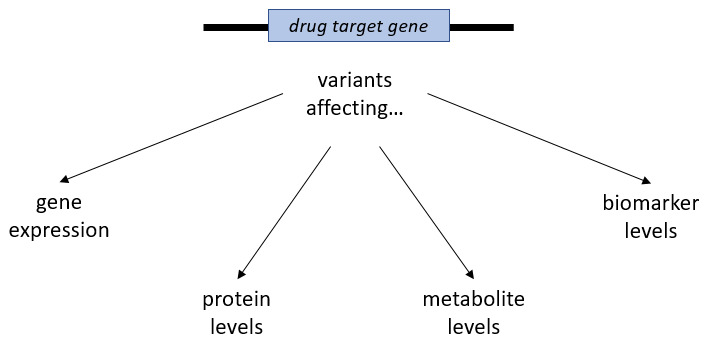 Gill et al Wellcome Open Research 2021
Assumptions of MR
MR assumptions:
1: Genetic variant strongly associates with the exposure (instrument strength: R2, F-statistics)

2: Genetic variant does not influence the outcome through a confounding pathway e.g. 

3: Effect of genetic variant on outcome is via effect on drug target


Drug target MR tend to use a genetic variants from a single genomic region near the target gene (cis-MR)
Multi-SNP analysis when multiple independent cis-variants exist
Genetic variants need to replicate the effect of the drug
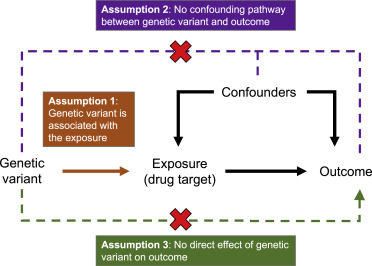 Assumption 3: variant is not associated with outcome though a different pathway
Burgess et al Am J Hum Genet 2023
CAUSAL
PATHWAY
HORIZONTAL PLEIOTROPY – MR ASSUMPTION  INVALID
SNP
SNP
Time sent outdoors
Drug target
Drug target
CVD
Vitamin-D
Vitamin-D
CVD
Genetics for drug target validation
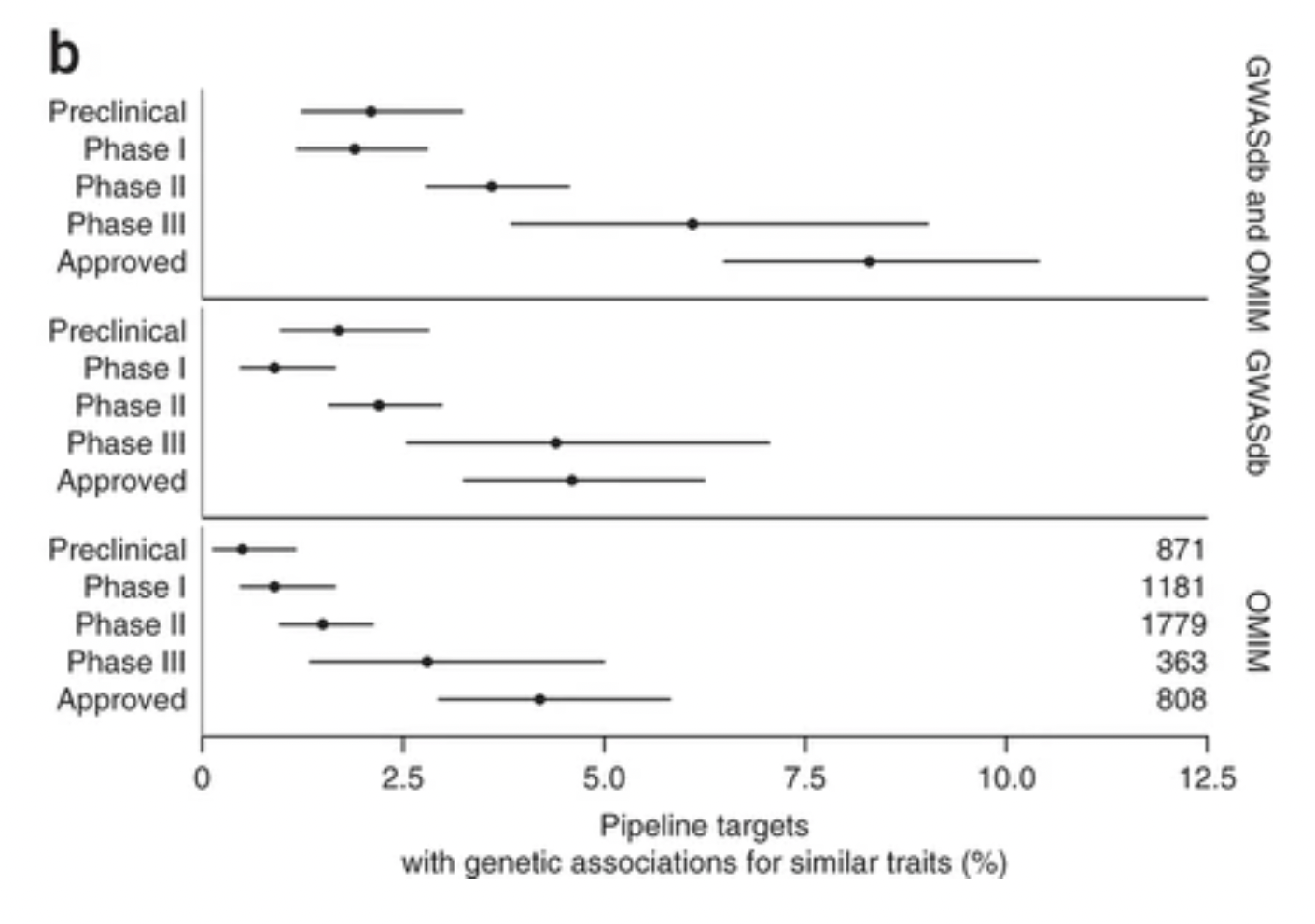 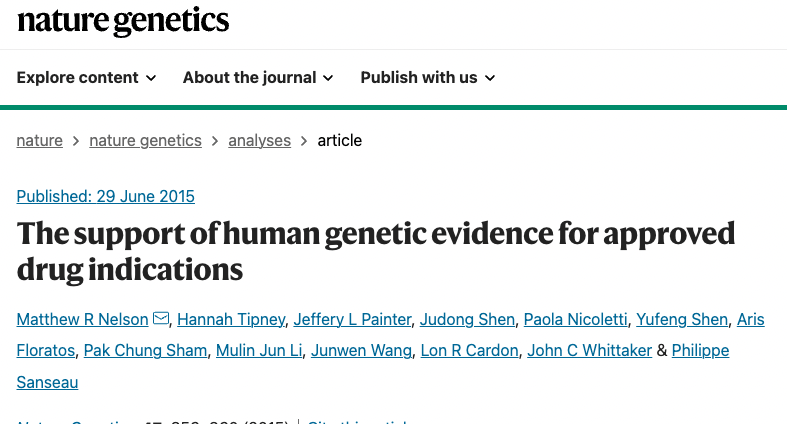 Drugs that only progressed until phase I –2.0% had genetic support for target-

Drugs that were approved - 8.2% had genetic support
Example: Darapladib
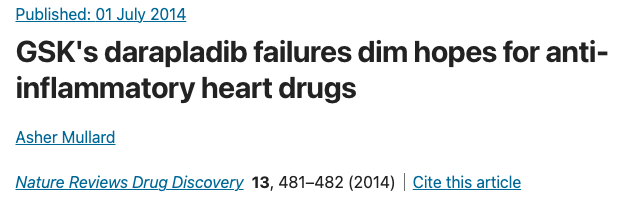 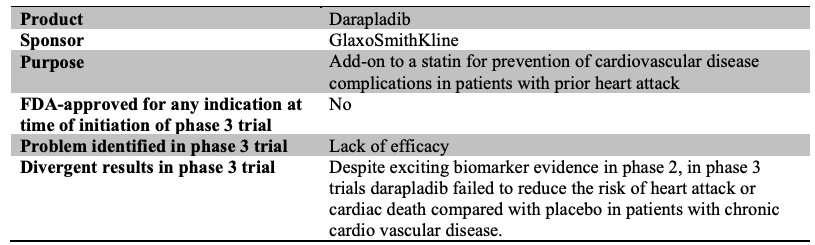 https://www.fda.gov/media/102332/download
Example: Darapladib
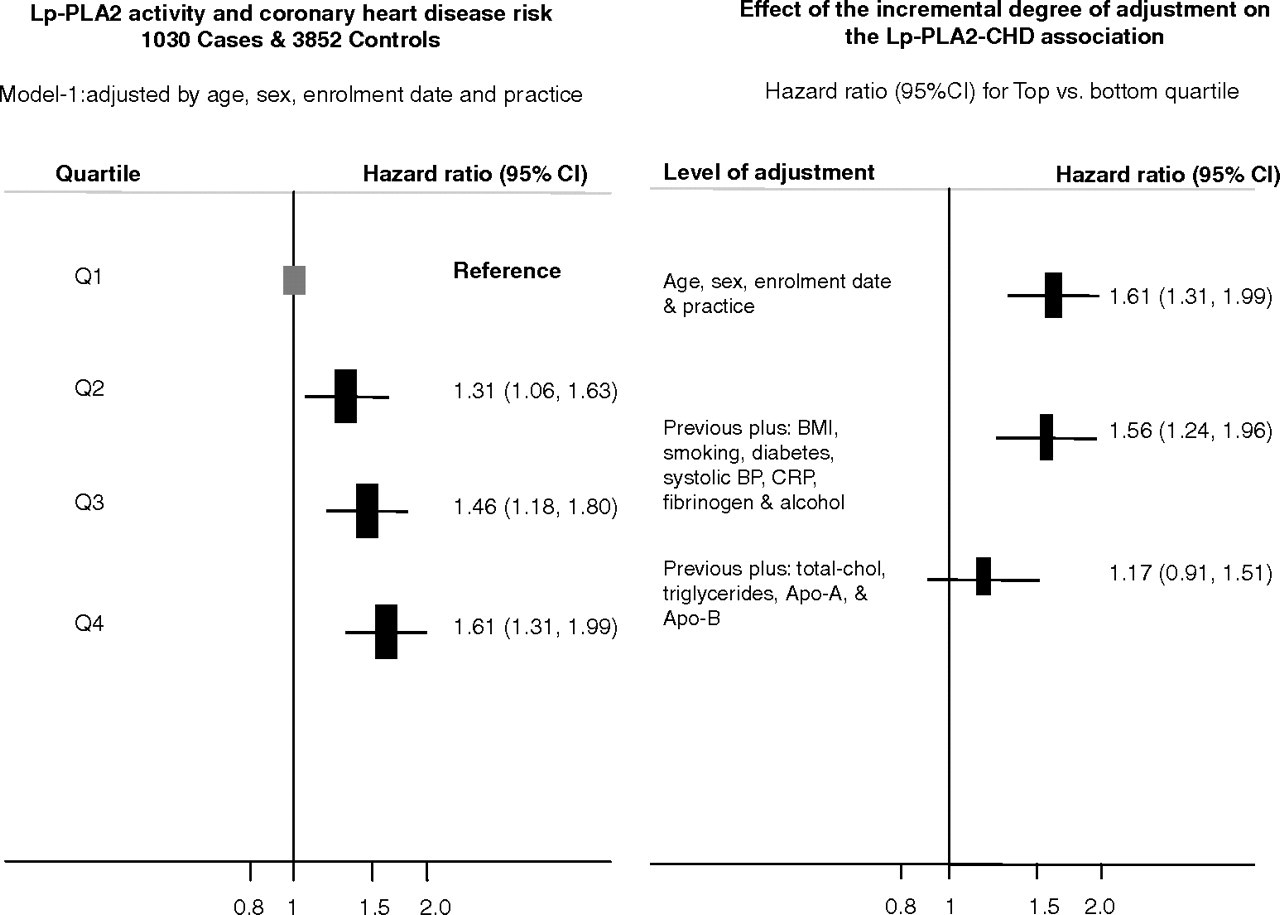 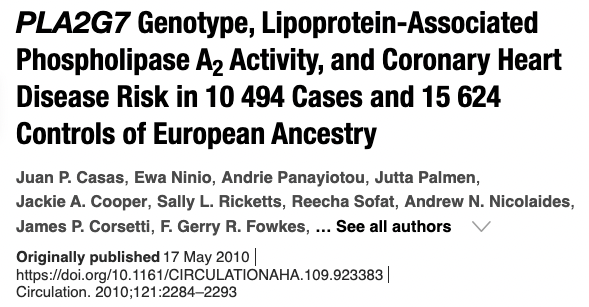 MR to Test Causality of Lp-PLA2
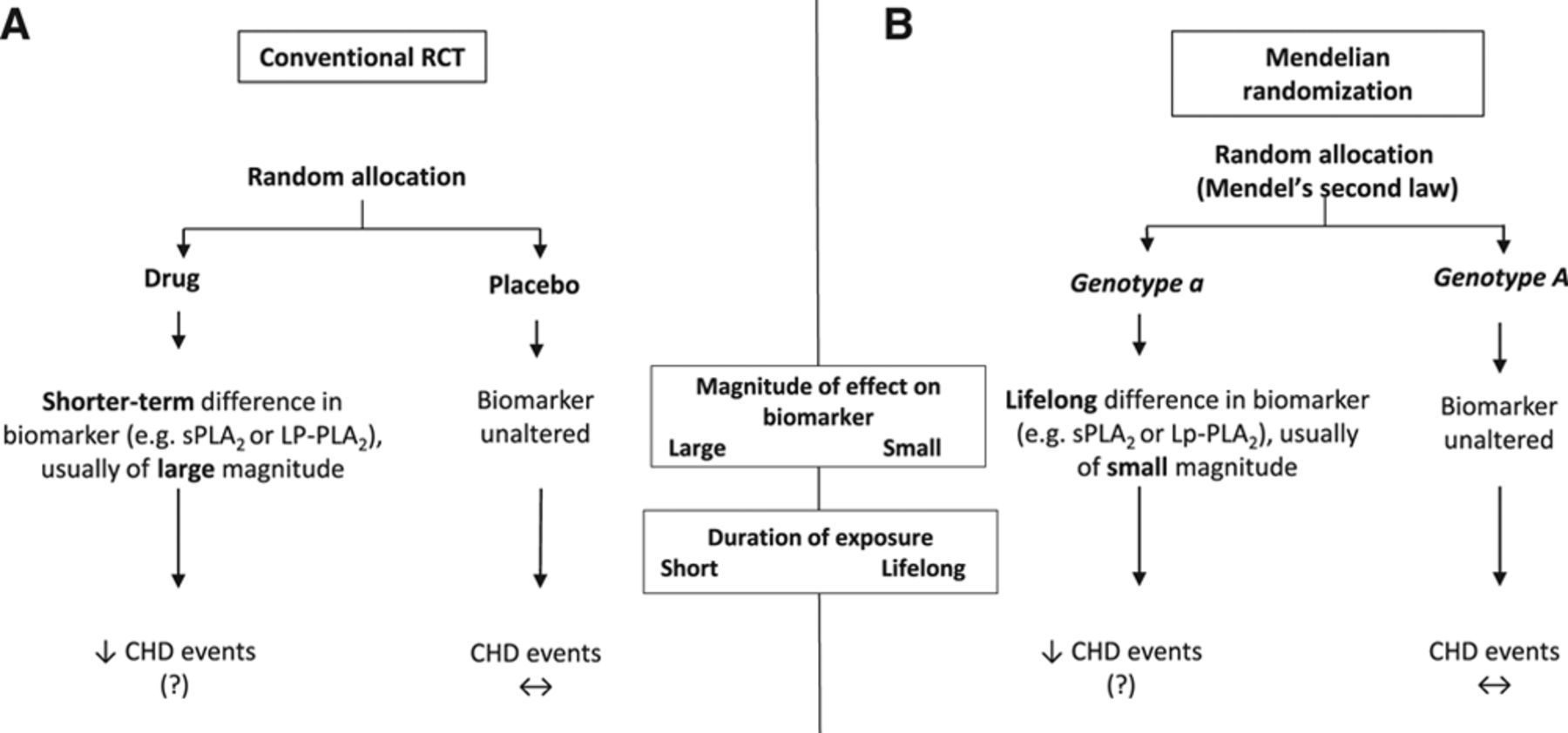 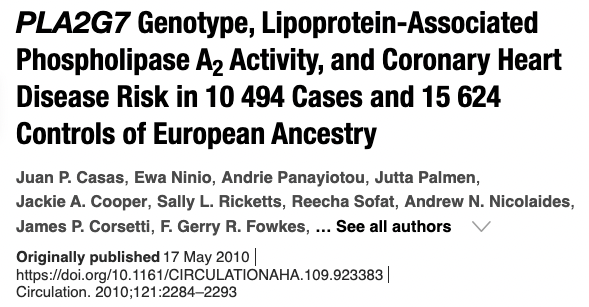 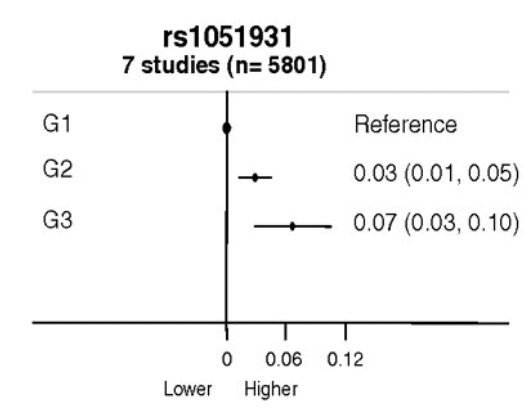 Mean difference (95%C) in log-LpPLA2 activity by PLA2G7 variants
G1: Homozygous common-allele; 
G2: Heterozygous; 
G3: Homozygous rare-allele
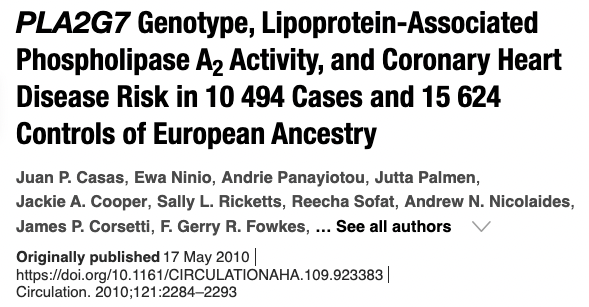 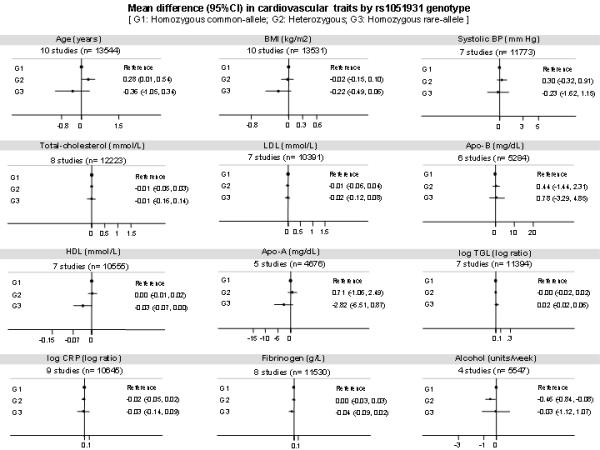 MR instrument not associated with other risk factors
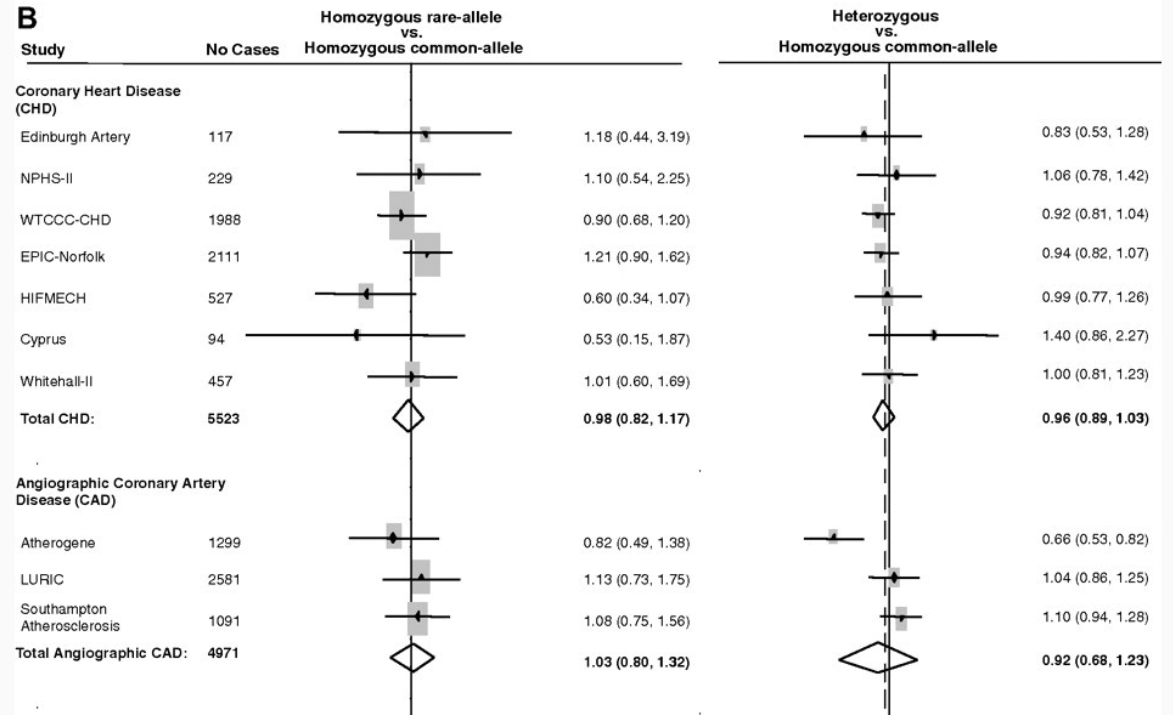 No association of PLA2G7  variant with risk of CHD
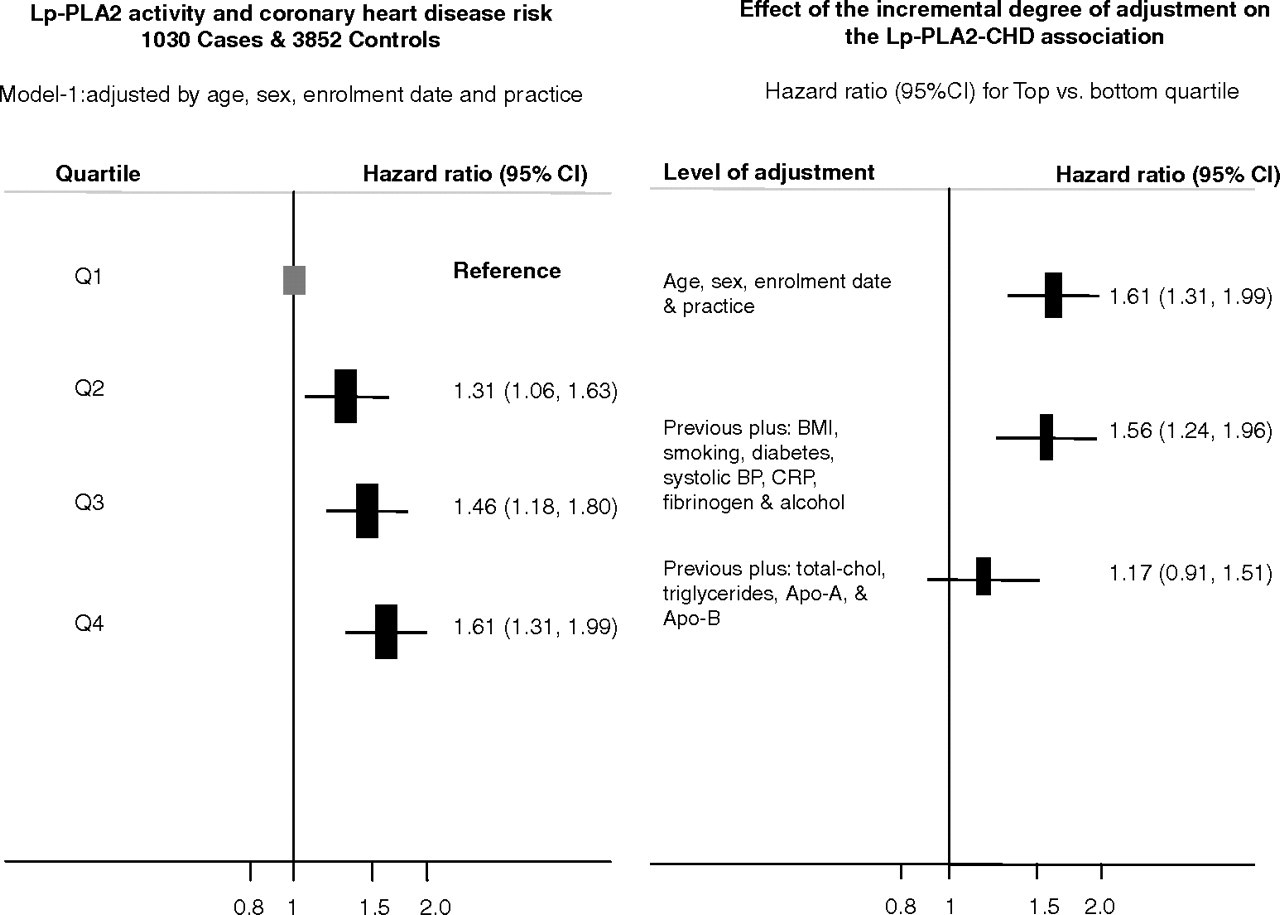 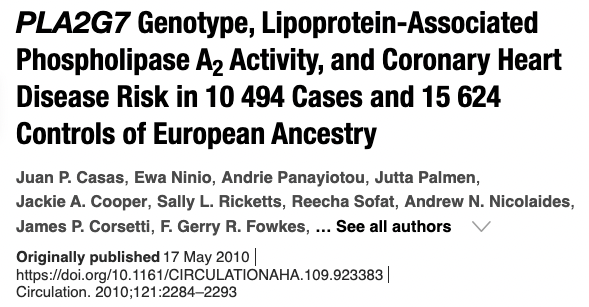 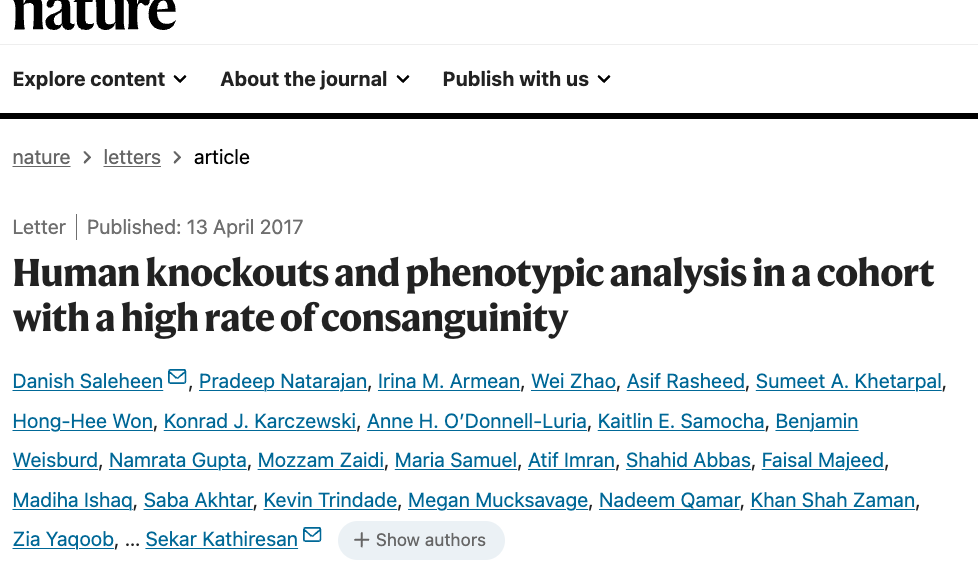 10,503 adult participants in the Pakistan Risk of Myocardial Infarction Study (PROMIS)
Coming to the same conclusion around Lp-PLA2 inhibition and CAD risk using PLA2G7 rare pLOF in an independent study
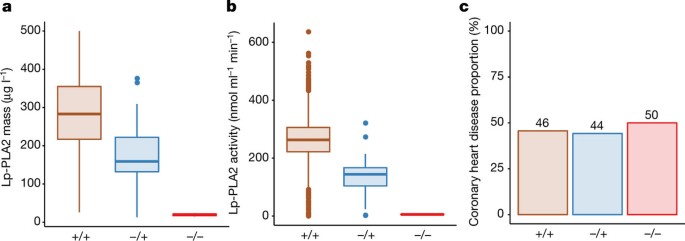 Despite substantial reductions of Lp-PLA2 activity, PLA2G7 c.663 + 1G>A heterozygotes and homozygotes have similar coronary heart disease risk when compared with non-carriers (P = 0.87).
Genetic data can help prioritise/de-prioritise drug candidates
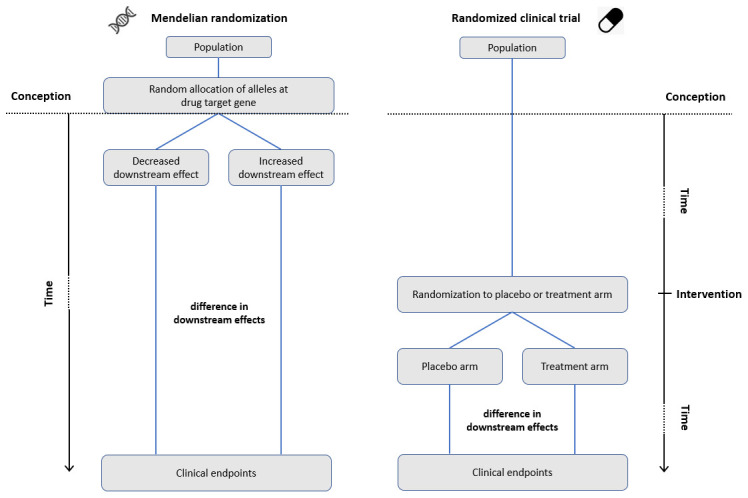 Gill et al Wellcome Open Research 2021
Testing drug safety
RCTs are costly and high risk
Small sample size
Short follow-up time (shorter exposure)
Defined participant criteria (e.g. exclude  multimorbid individuals)

Only common and large adverse effects may be observed

Full range of effects (and long term effects) undetected until wider use
Drug safety
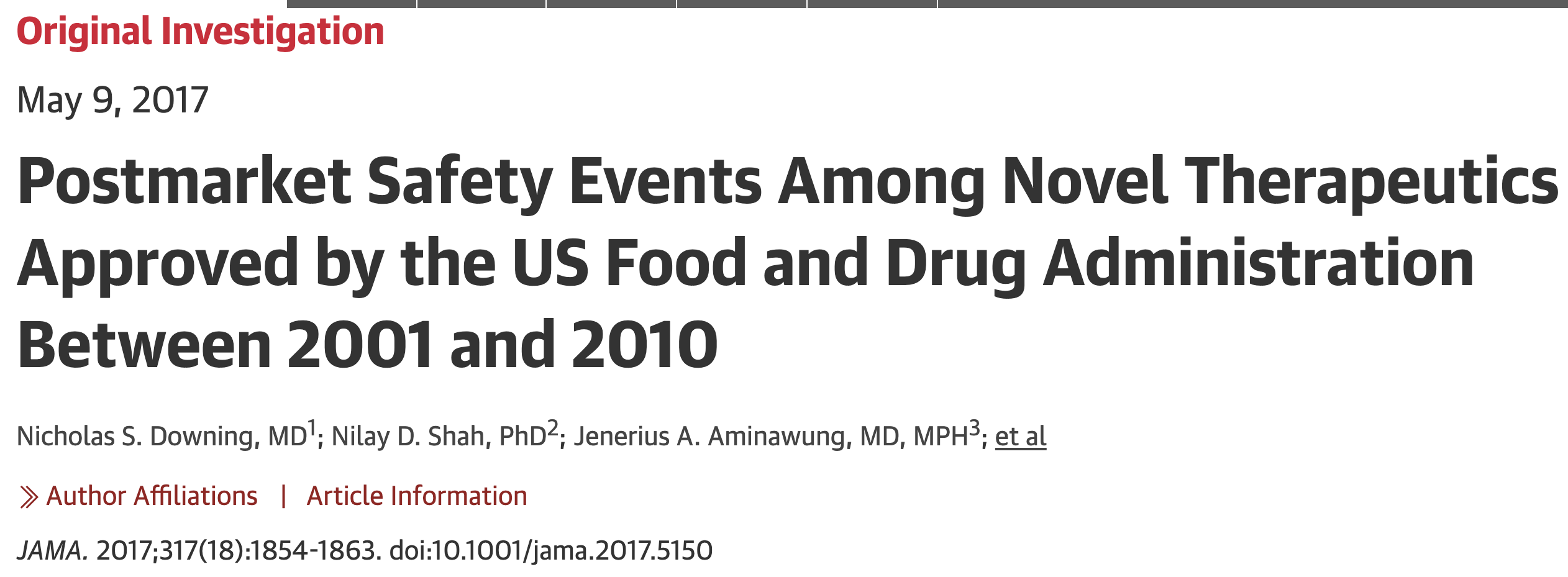 FDA announced alerts, warnings, or recalls on about one-third of approved drugs
On- vs off-target effects
Toxicity

Importance of understanding pleiotropic effects of intended drug target – can be explored using MR analyses

Important to understand if the toxic effect is mediated through on- or off-target effects - can be explored using MR if off-targets are known 

Pharmacogenetics – differences in drug metabolism and clearance can lead to a higher/lower dose
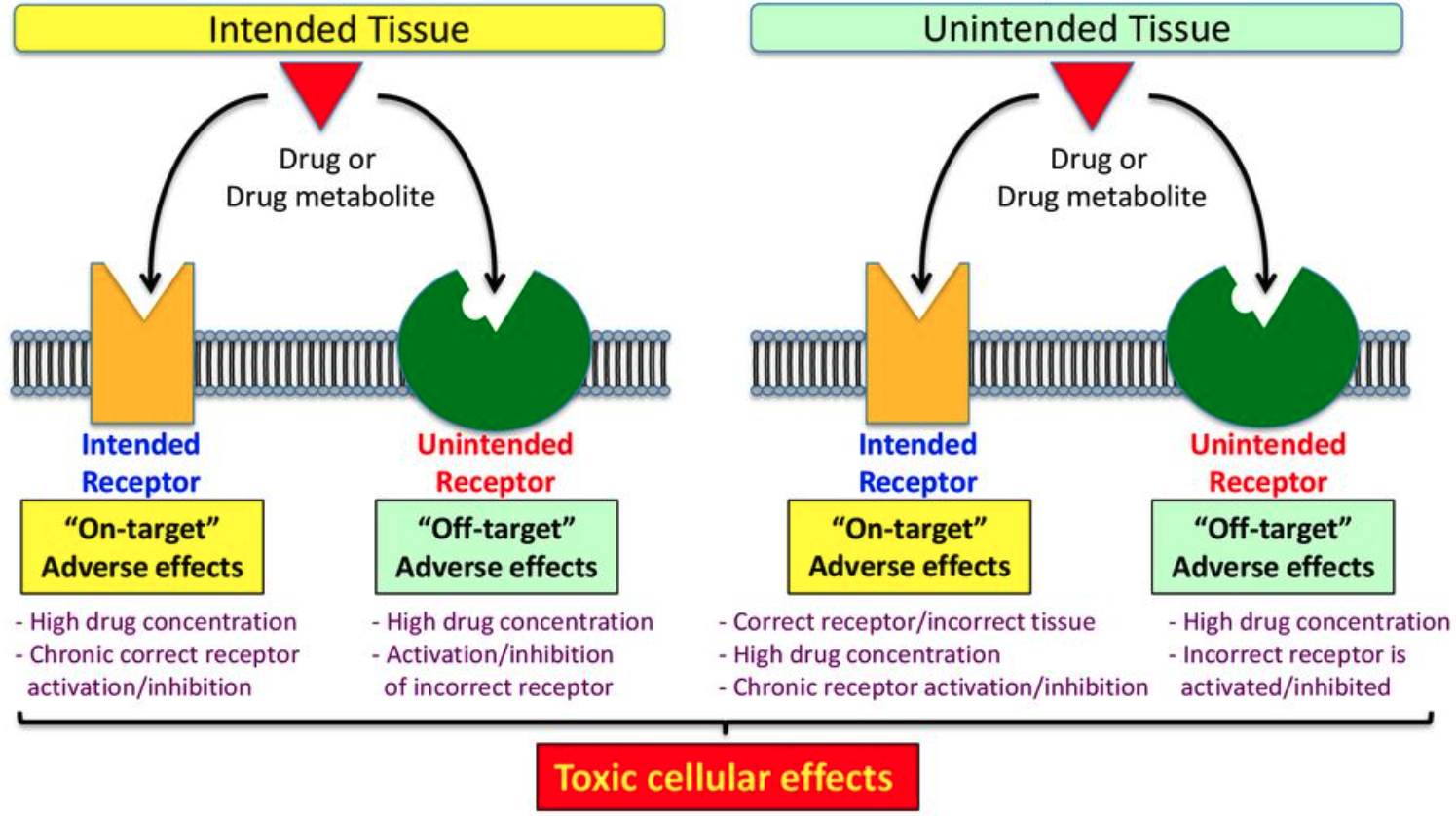 Image from https://www.semanticscholar.org/paper/Drug-Toxicity.-Taniguchi-Armstrong
MR to assess drug safety – phenome-wide MR
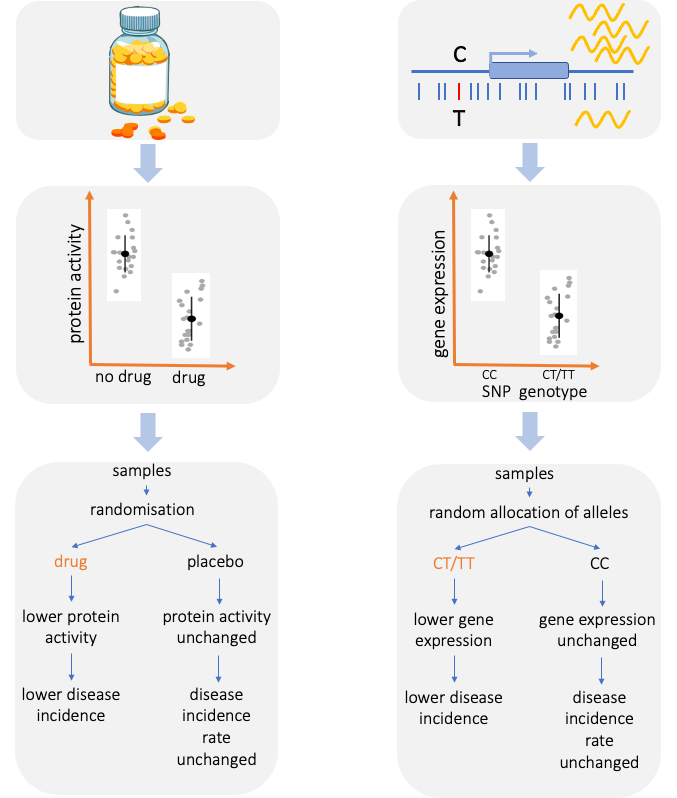 Identifying drug intended and unintended drug targets:
DrugBank
CheMBL


Test causal association using MR on a wide range of phenotypes
And no adverse effects
And no adverse effects
pLOF Gene-based burden test - Genebass
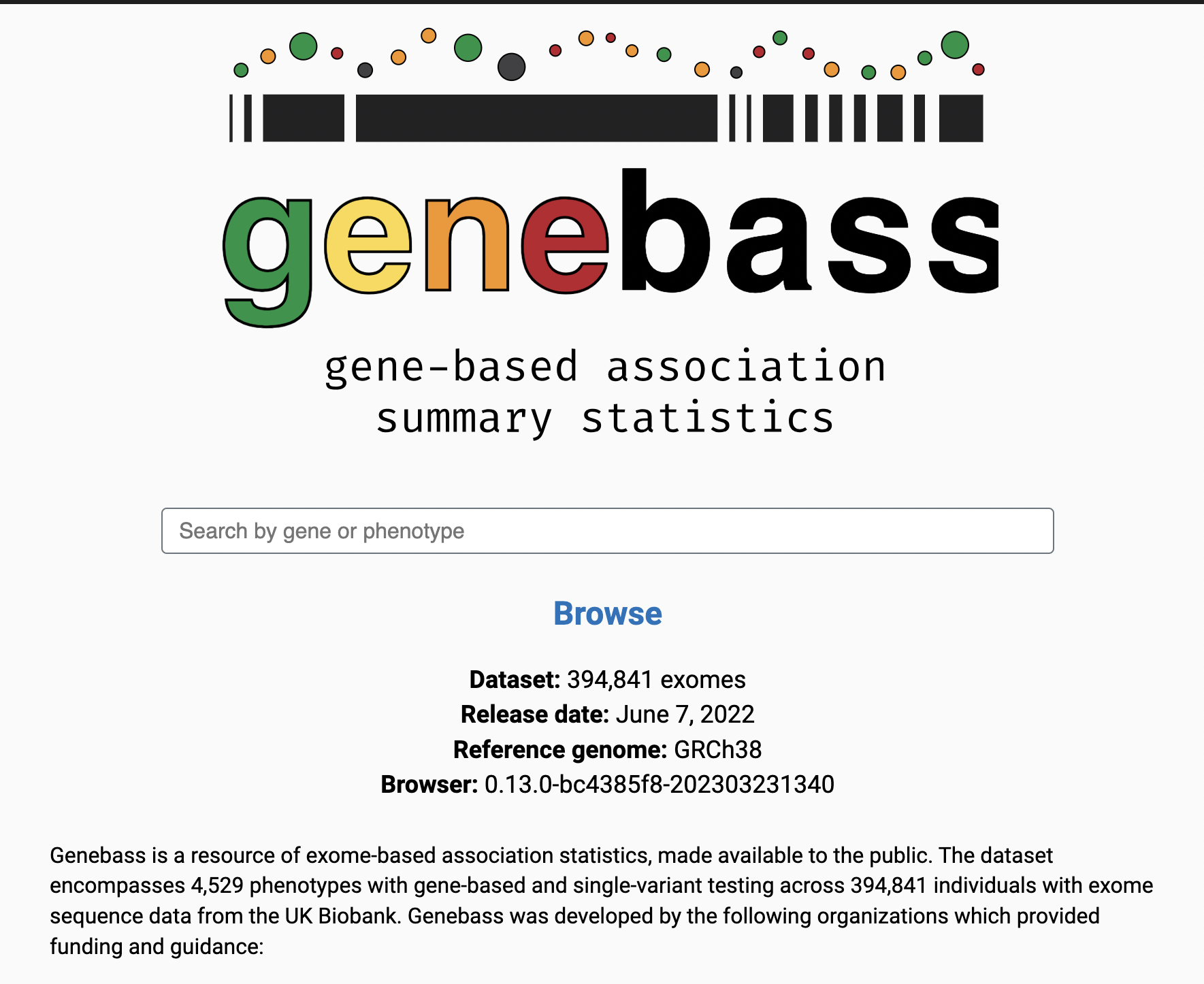 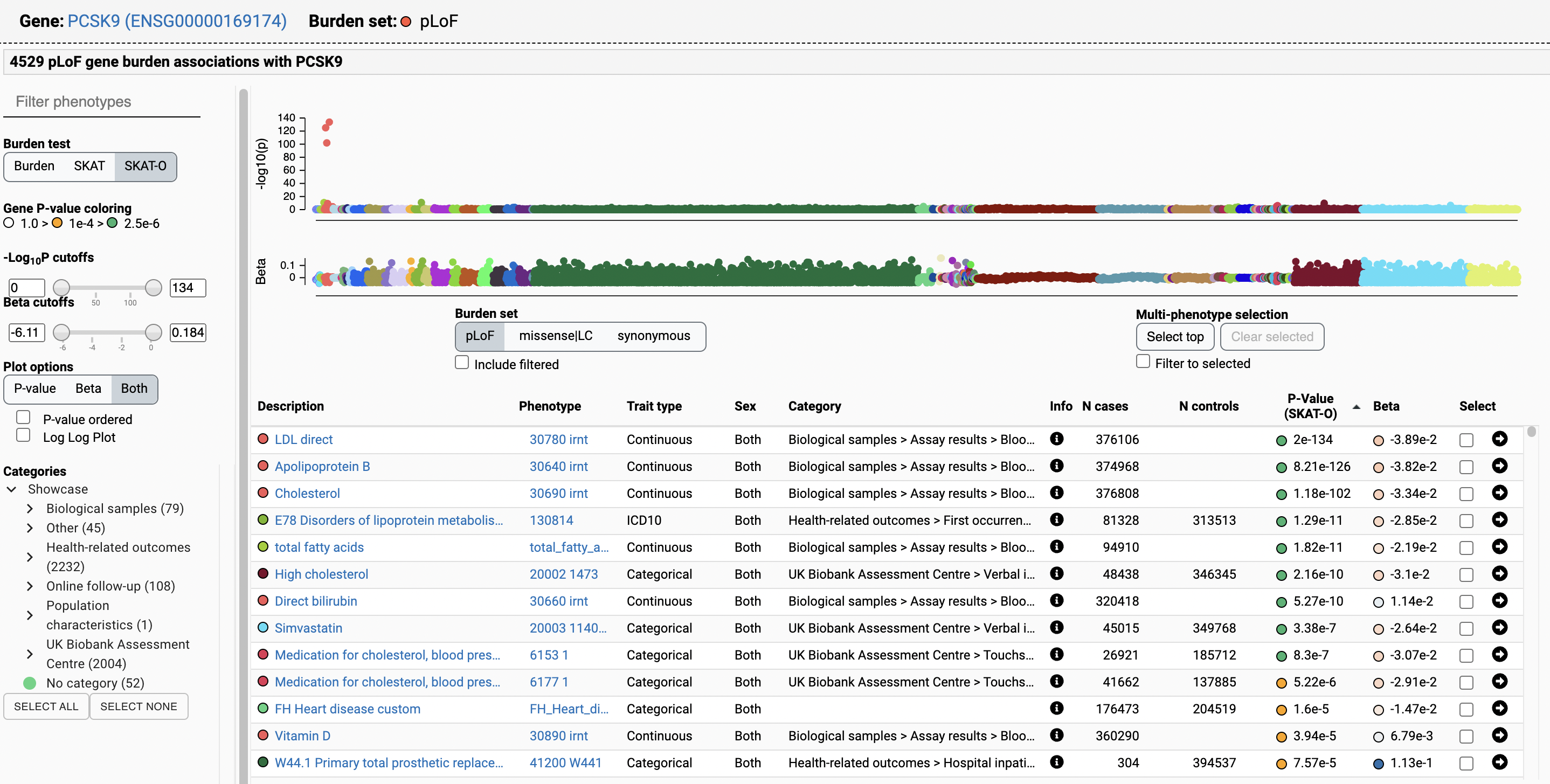 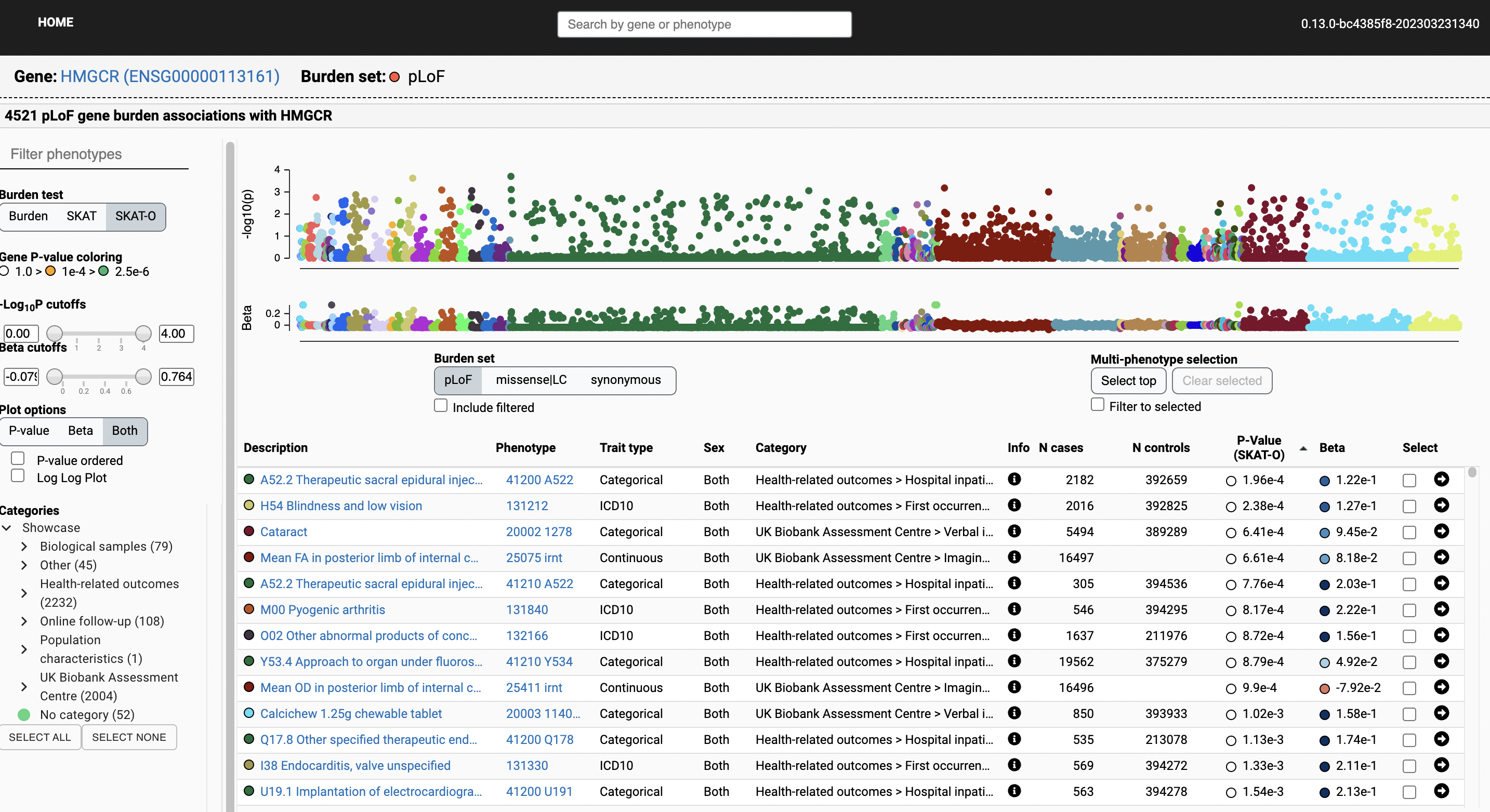 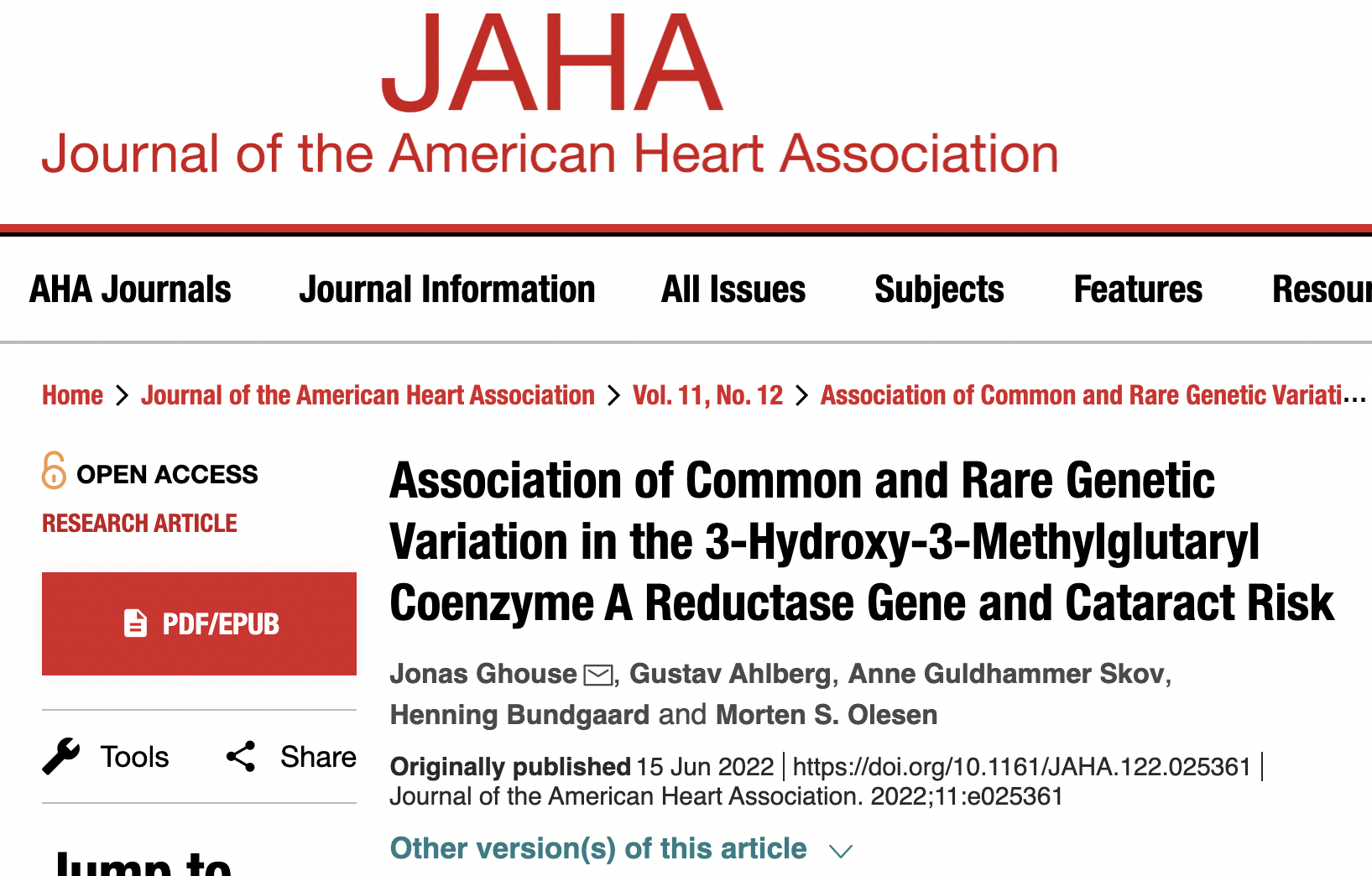 genetically proxied inhibition of the HMGCR gene mimicking long‐term statin treatment associated with higher risk of cataract
MR for drug target validation and safety
MR studies DO NOT replace RCTs, but together with other pre-clinical evidence can be used to prioritise drug targets or perhaps more carefully design RCTs.

Only possible due to large, publicly available GWAS and sequencing studies for 1000s of human traits
Drug target validation - Test for intended effect through intended target
Drug target safety - Test for unintended effects through intended target
Ancestry-specific considerations
Comparing effects in different ancestral groups
SNPs in ALDH2 allow powerful analyses to investigate effect of alcohol consumption in East Asians. No genetic variants in Europeans that explain a similar proportion of variance in distribution of alcohol consumption.

Need matched ancestry LD reference when doing MR analyses

Need more GWAS data in non-European population
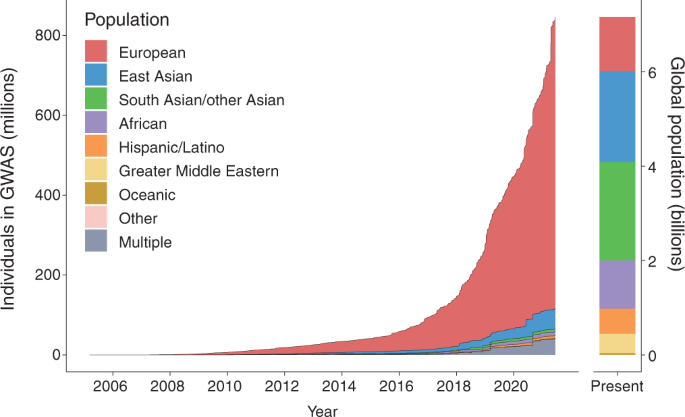 Fatumo et al Nature Medicine 2021
Importance of pharmacogenetics and diversity in clinical trials
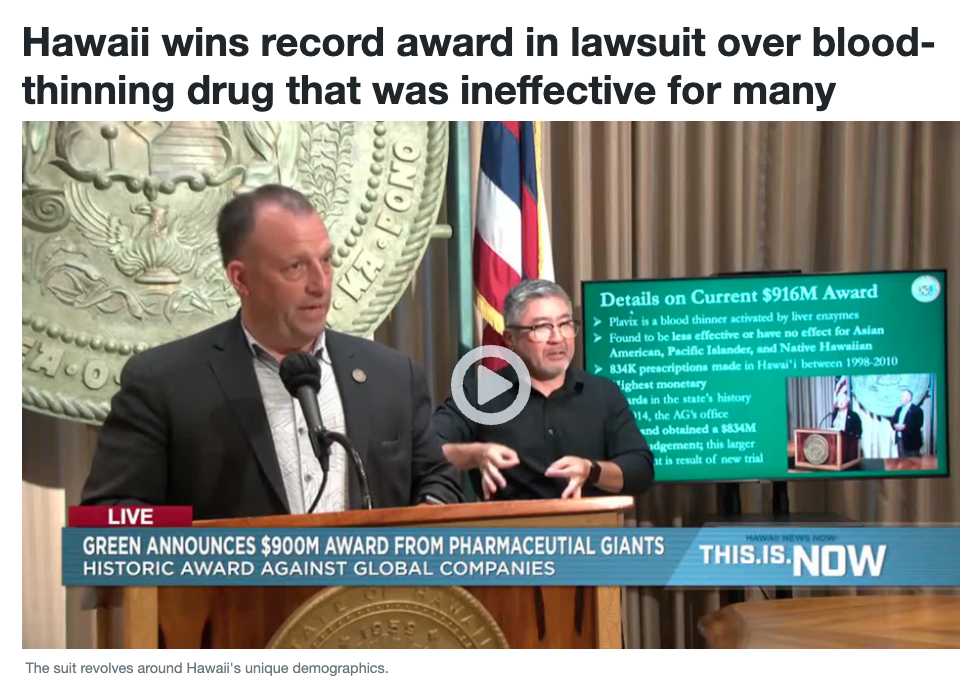 Reducing risk of failure
Improved pre-clinical prediction of drug target effects in humans
Genetic support for gene-trait association


Repositioning of approved drugs - reduces risk of failure due to safety concerns
Summary-based MR analysis (SMR)